The Gilded Age
Riches and Rags
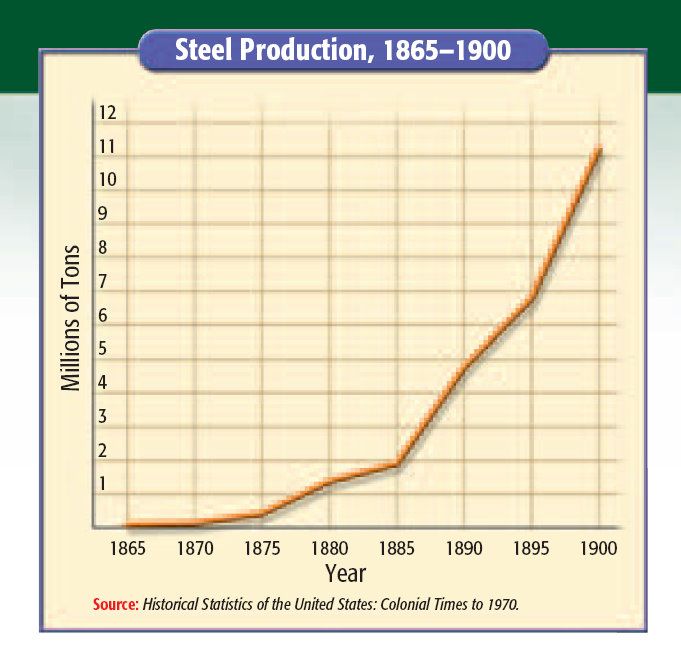 Cities
Rapidly growing due to immigrants, industry
What problems may arise with rapid growth? 
Sanitation, health, safety, crowded, transportation, water, crime, fire, etc.
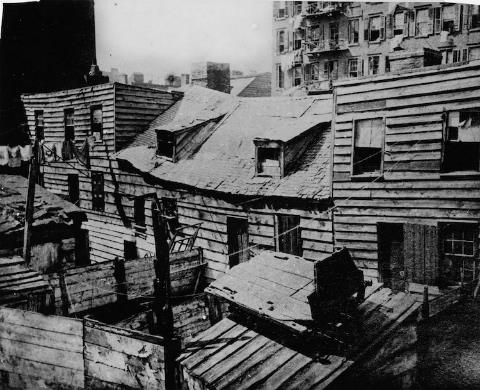 Jacob Riis
“How The Other Half Lives”
Photographs exposing life in the slums
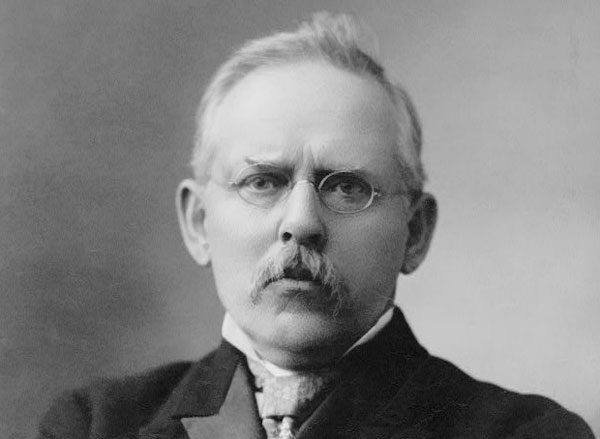 Political Machines
Controlled political party activities
Offered services to voters and businesses for votes
Many immigrants involved
City bosses and their subordinates helped elect friendly politicians 
Controlled access to jobs
Control of government and money ensured voter loyalty
Political Machines
Fraud and Graft
Fake names, voter fraud
Illegal use of office for personal gain 
Boss Tweed
Tammany Hall (Dem)
Extravagant graft
Thomas Nast
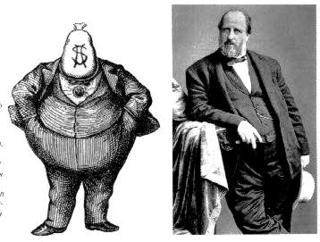 Gangs of New York
https://www.youtube.com/watch?v=W5DwnNPHVAU
Social Darwinism
Stresses individualism 
You are where you’re at because of you 
Ignores context/other factors
Social Gospel Movement
Jane Addams Hull House
Seeks to aid the poor; salvation through service
Patronage vs. Civil Service
Giving gov. jobs to supporters vs. to most qualified candidate
Hayes (Comp. 1877) doesn’t seek re-election and Republicans divided 
Stalwarts-patronage
Reformers (Half Breeds)-civil service
James Garfield nominated (Half Breed)
Chester Arthur VP (Stalwart)
Election of 1880
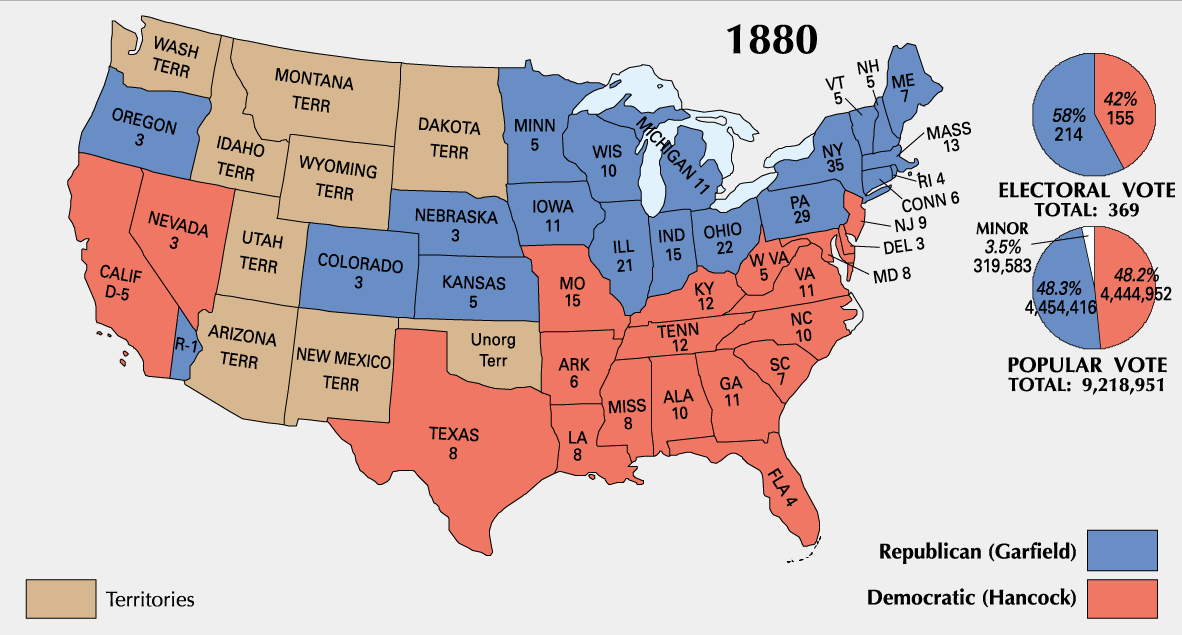 Assassination
President Garfield shot by Charles Guiteau
Disgruntled government worker 
“I did it and I will go to jail for it. I am a Stalwart and Arthur is now president.”
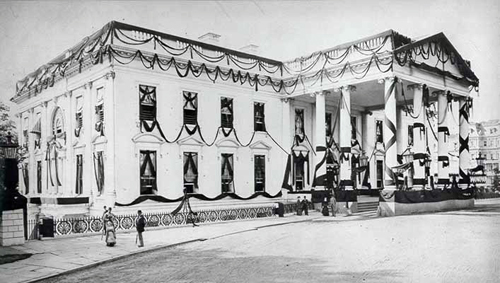 Pendleton Civil Service Act
Despite being a Stalwart, President Arthur becomes a reformer
Civil service commission to make appointments to federal jobs by merit 
More honest and efficient
Politicians turn to other means for funds
Can no longer offer jobs
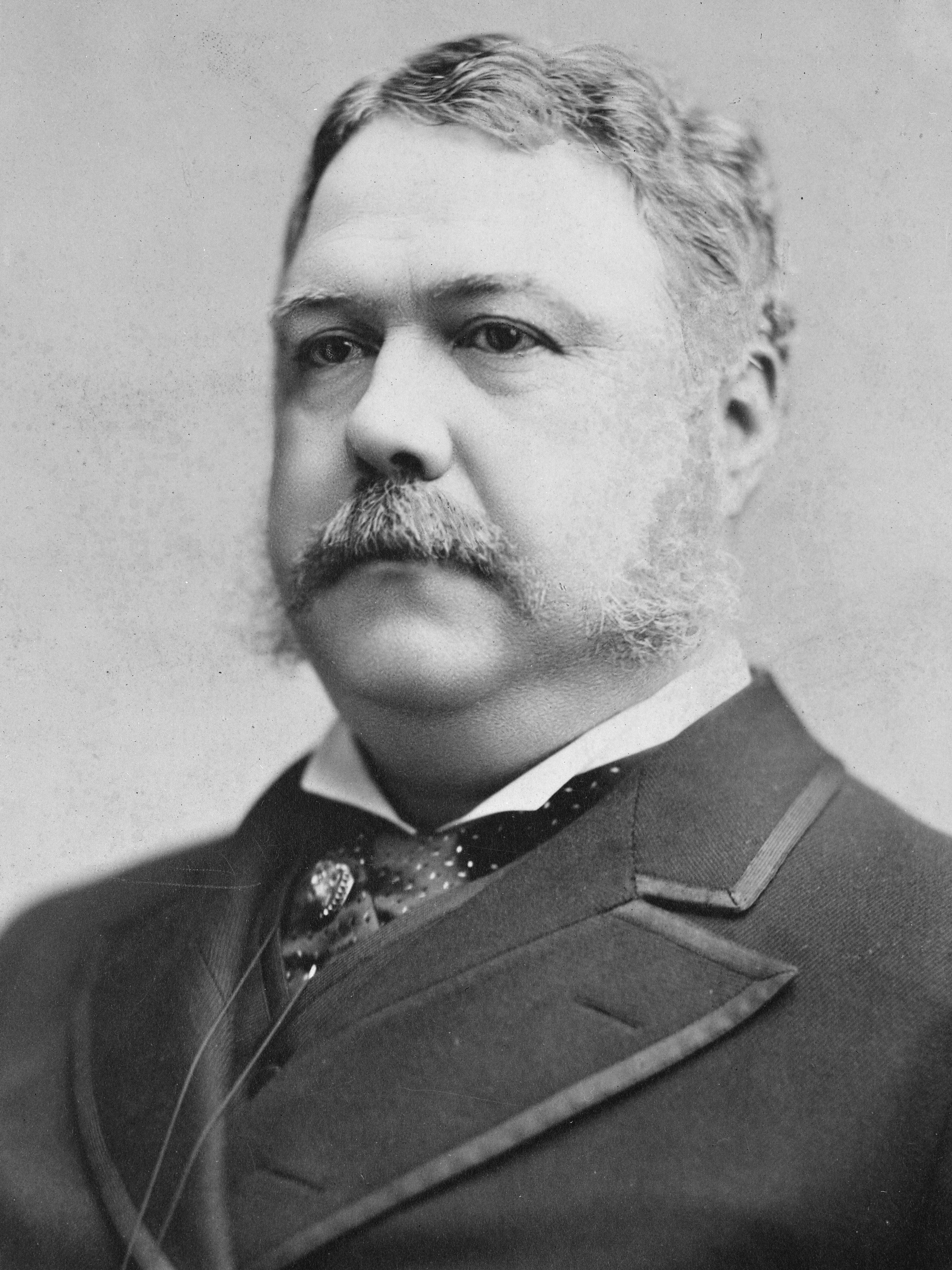 Election of 1884
Tariffs
Businesses wanted high tariffs
Tax on imported goods
Helps American business
Democrats low tariffs
Lower prices
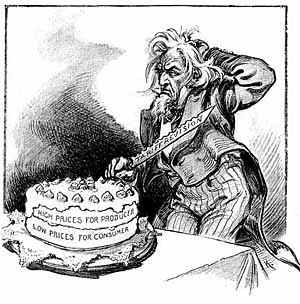 Election of 1888
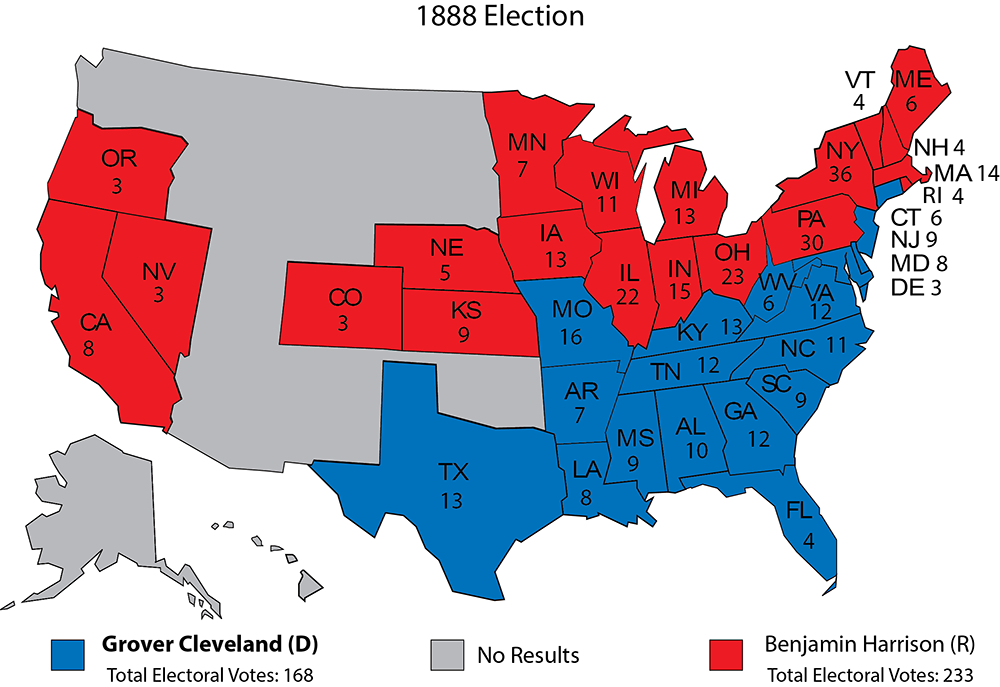 Benjamin Harrison
Wins presidency despite losing popular vote 
McKinley Tariff Act raises tariffs to highest rates
Campaign financed by business
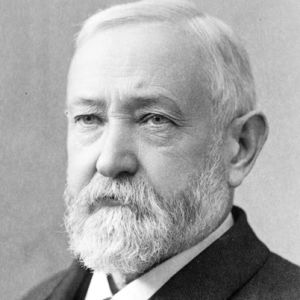 Election of 1892
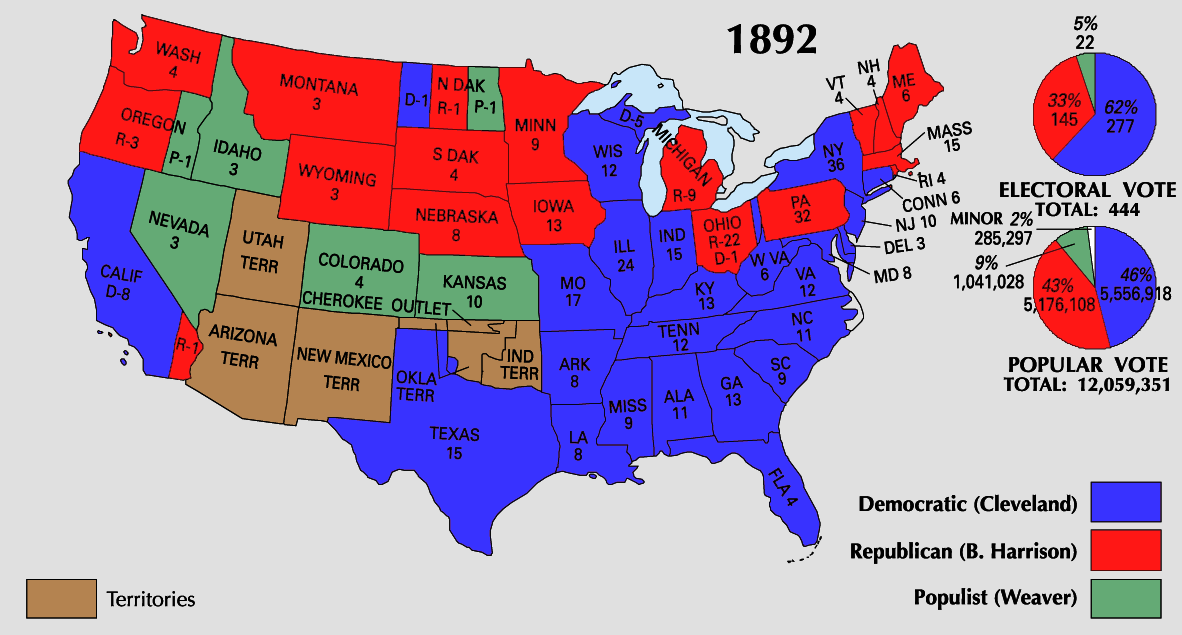